Виртуальная  игра-путешествие "ВОЗДУШНЫЕ ШАРЫ"
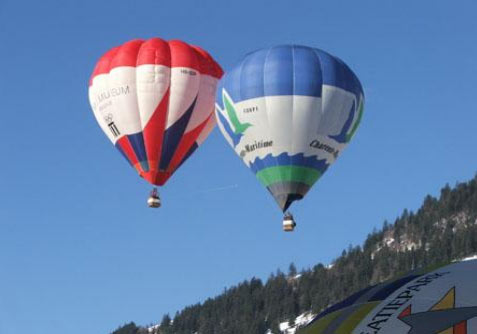 Підготувала:
 вчитель російської мови та літератури 
Барковська О.Я.
Как же поднимается в небо этот огромный и прекрасный летательный аппарат?   Причина -в замечательном физическом явлении: теплый воздух легче холодного.
Монгольфье́р (фр. Montgolfière) — аэростат с оболочкой, наполненной горячим воздухом. Название получил по фамилии изобретателей братьев Монгольфье —Жозеф-Мишеля и Жак-Этьенна. Первый полет совершил в городе Аннонэ (Annonay, Франция) 5 июня 1783 года.
Первый полёт монгольфьера 
5 июня 1783 года.
С целью получения газа, обладающего электрическими свойствами,  начали сжигать мокрую солому и шерсть.
Фиеста современных монгольфьеров
Воздухоплавание стало популярным видом спорта
Условия игры"Боковой ветер. Снесение вправо (влево)"
Снесение шара на одну клетку 
                  влево или вправо, 
                но достигши края поля ,
           шар остаётся на месте.
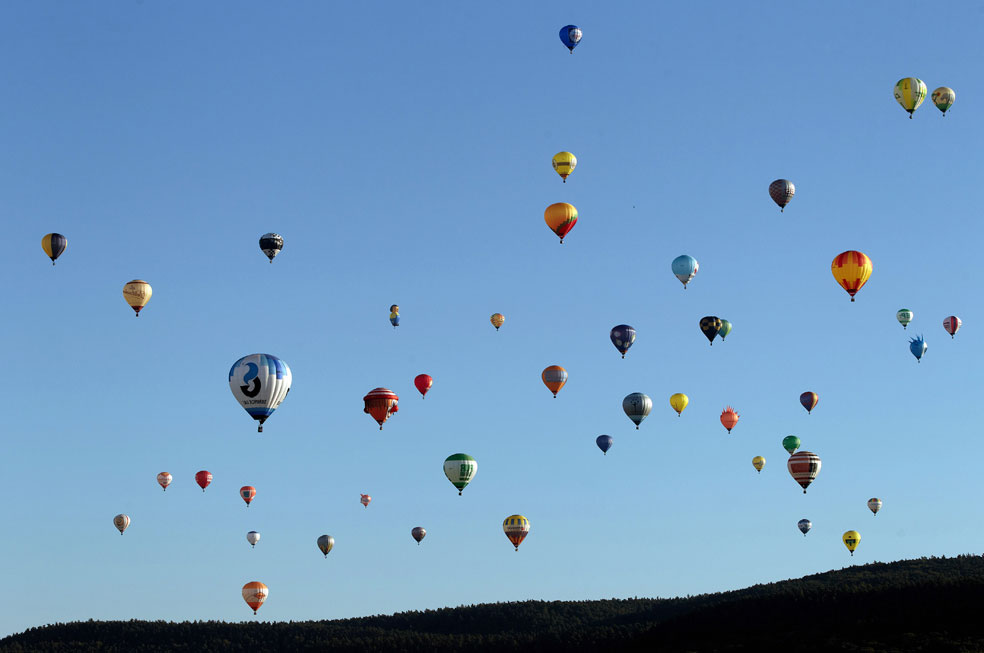 "Выток воздуха"
Пропуск хода без бокового снесения
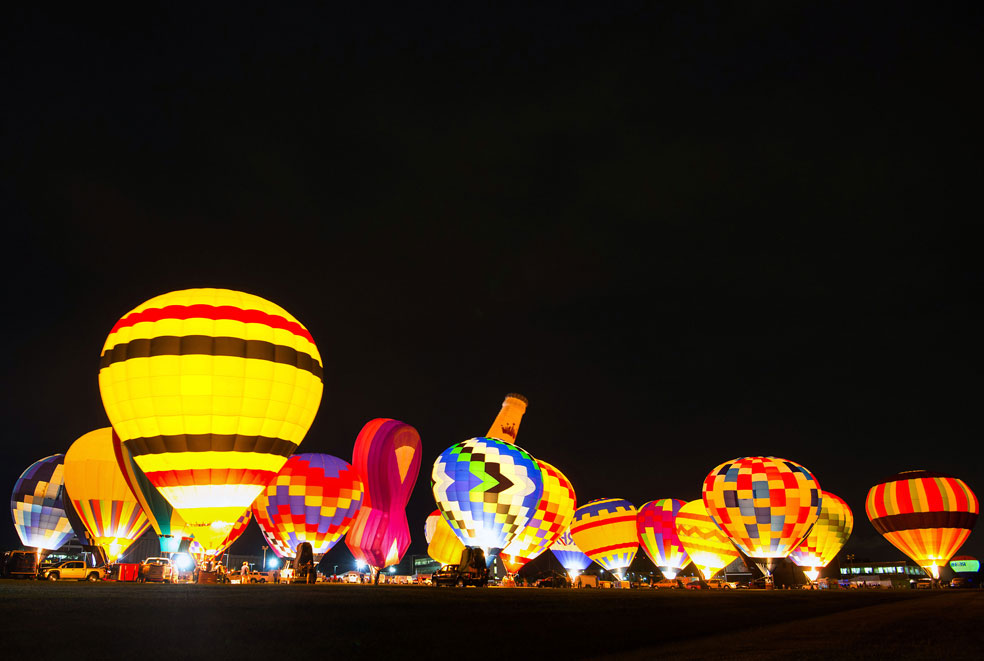 "Сбрасывание балласта"
Призовой ход на то количество клеток,   которое определено в картке.
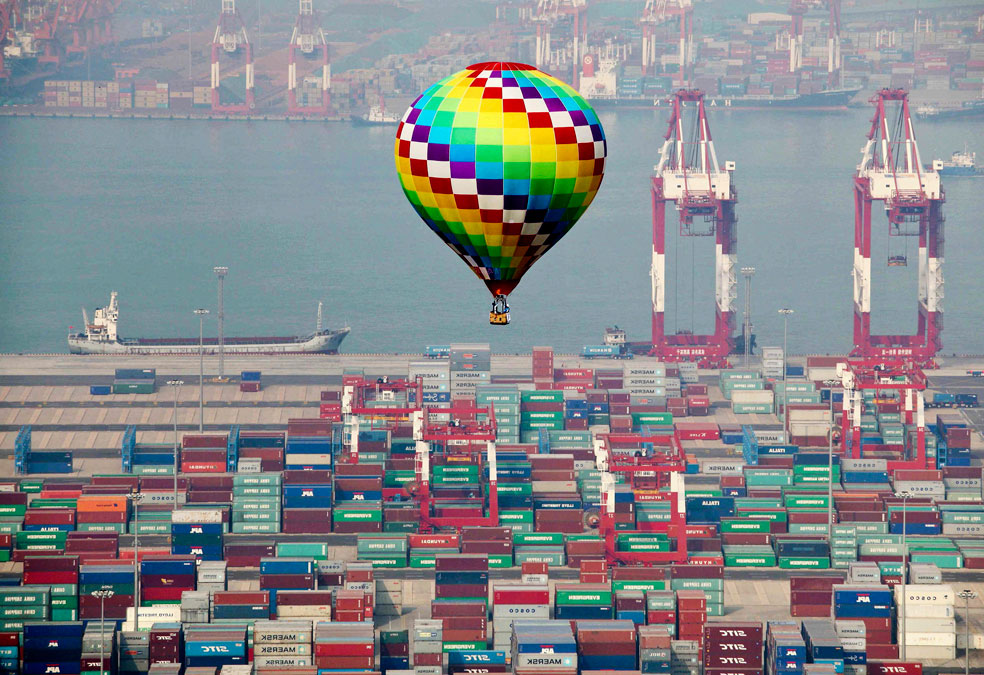 МОЛОДЦЫ!